Université A. Mira de Bejaia.                                         Niveau: Première année Master.
Faculté de Technologie.                                                  Options:
Département de Génie Mécanique.                                 Matière: Méthode des Eléments Finis.
Présentation des corrections de la première série des travaux dirigés
 « Techniques d’interpolations nodales».
Module:  Méthode des Eléments Finis (MEF).
Corrigé de la série N°03 « Techniques d’interpolations nodales».
Exercice 01:
On considère une barre définie 1e long de l’axe x. Cette barre est maillée avec deux éléments. Le premier élément (associé aux nœuds 1,2 et 3) est un élément l D quadratique. Le deuxième élément est un élément 1D linéaire (associé aux nœuds 3 et 4). On donne également à 1a figure suivante 1a position et la numérotation des nœuds de chaque élément.
X
1
2
X
3
4
Figure 01 — Interpolation le long d’une barre.
Les coordonnées x des nœuds sont : nœud l (x=0), nœud 2 (x=1), nœud 3 (x=2) et nœud 4 (x=3).
On cherche à interpoler un champ de déplacements u(x) 1e long de cette barre. On mesure les déplacements u aux nœuds suivants : u1 = 0, u2 = 2, u3 = 4, u4 = 0.
Déterminer l’interpolation u(x) (pour chaque élément) en passant par l’élément de référence. Veuillez noter u(1)(x) l’interpolation sur le premier élément et u(2)(x) l’interpolation sur le deuxième élément.
En déduire l’expression de la déformation x au milieu de la barre (pour x= 1.5).
Corrigé de la série N°03 « Techniques d’interpolations nodales».
Elément 1
X
Elément 2
0
1
2
4
X=0
3
X=3
Solution de l’exercice 01:
On a une barre maillée avec deux éléments. Le premier élément est un élément 1D quadratique, par contre le deuxième élément est un élément 1D linéaire.
Corrigé de la série N°03 « Techniques d’interpolations nodales».
Et
Corrigé de la série N°03 « Techniques d’interpolations nodales».
or
Avec
et
Corrigé de la série N°03 « Techniques d’interpolations nodales».
⇒
Et
et
Or
Cela permet d’écrire :
Corrigé de la série N°03 « Techniques d’interpolations nodales».
Mais
Donc pour le premier élément :
Corrigé de la série N°03 « Techniques d’interpolations nodales».
⇒
Pour le deuxième élément :
Corrigé de la série N°03 « Techniques d’interpolations nodales».
Exercice 02:
Soit un élément triangulaire linéaire défini en 2D dans le plan (x, y). Les coordonnées des nœuds de l’élément sont les suivantes : nœud 1 (xl,y1), nœud 2 (x2,y2), nœud 3 (x3,y3). On associe cet élément réel a son élément de référence.
Déterminer 1a matrice Jacobienne associée à cet élément ainsi que son déterminant et sa matrice inverse.
Corrigé de la série N°03 « Techniques d’interpolations nodales».
Solution de l’exercice 02:
1/ Déterminons ‶la matrice Jacobienne″ associée à cet élément :
Avec
Corrigé de la série N°03 « Techniques d’interpolations nodales».
On aura :
Avec
;
;
Corrigé de la série N°03 « Techniques d’interpolations nodales».
Et
;
;
;
;
Donc
Corrigé de la série N°03 « Techniques d’interpolations nodales».
Corrigé de la série N°03 « Techniques d’interpolations nodales».
Exercice 03:
Soit une zone rectangulaire (figure 01) définie dans le plan (x, y) à l’intérieur de laquelle on désire interpoler un champ de températures T(x, y) à partir de la mesure de la température aux quatre coins de la zone. On assimile cette zone a un élément fini quadrilatéral à quatre nœuds.
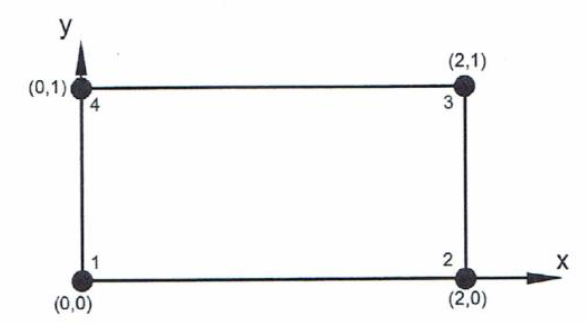 Figure 02 Définition de la zone rectangulaire.
Les coordonnées des nœuds de 1’élément et les températures associées sont les suivantes : nœud 1 (0,0),  nœud 2 (2,0), nœud 3 (2,1), nœud 4 (0,1) et T1= 20, T2 = 21, T3 = 18, T4 =15.
1- En passant par l’élément de référence, calculer l’expression de l’interpolation T(x, y).
2- Calculer ensuite l’expression du gradient de température.
3- Calculer et dessiner 1a courbe isovaleur correspondant à T = 20 degrés.
Corrigé de la série N°03 « Techniques d’interpolations nodales».
Solution de l’exercice 03:
On a :
;
;
;
Et
;
;
;
Revenons à l’élément de référence
Avec les fonctions d’interpolation d’un élément quadrangle linéaire suivantes :
Corrigé de la série N°03 « Techniques d’interpolations nodales».
Et
Corrigé de la série N°03 « Techniques d’interpolations nodales».
Or dans l’élément de référence
Corrigé de la série N°03 « Techniques d’interpolations nodales».
Or pour
et
Corrigé de la série N°03 « Techniques d’interpolations nodales».
2/ Le vecteur gradient de la température aura pour composantes :
3/Calculons et dessinons la courbe isovaleur correspondante.
Corrigé de la série N°03 « Techniques d’interpolations nodales».
Y
0
X
Corrigé de la série N°03 « Techniques d’interpolations nodales».
Exercice 04:
Reprendre l’exercice précédent avec les mêmes données numériques pour les coordonnées des nœuds et les valeurs de températures mais en considérant cette fois un maillage de la zone utilisant deux triangles linéaires (figure 03). On désire toujours interpoler un champ de températures T(x, y) a partir de la mesure de la température aux quatre coins de la zone. L’élément (1) est constitué des nœuds 1, 2 et 4. L’élément (2) est constitué des nœuds 2, 3 et 4.
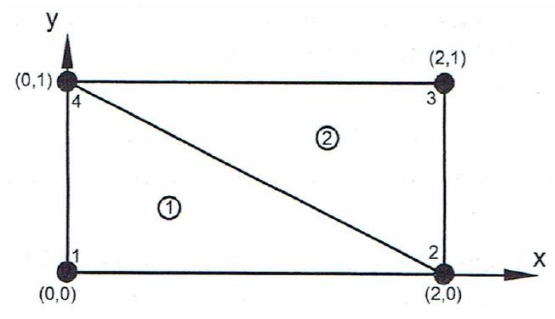 Figure 03 : Maillage de la zone rectangulaire avec deux éléments triangulaires linéaires.
1- En passant par l’élément de référence, calculer l’expression de l’interpolation T(x, y) sous la forme de T(1)(x, y) et   T(2)(x, y).
2- Calculer ensuite l’expression du gradient de température.
3- Calculer et dessiner 1a courbe isovaleur correspondant à T = 20 degrés.
Corrigé de la série N°03 « Techniques d’interpolations nodales».
Y
(2, 1)
(0, 1)
4
3
2
Solution de l’exercice 04:
1
2
On a deux triangles linéaires :
1
X
(2, 0)
(0, 0)
L’élément 1 avec les nœuds 1, 2 et 4.
L’élément 2 avec les nœuds 2, 3 et 4.
Corrigé de la série N°03 « Techniques d’interpolations nodales».
Pour l’élément (1) :
et
Avec les fonctions d’interpolation d’un élément de type triangle linéaire suivantes :
Corrigé de la série N°03 « Techniques d’interpolations nodales».
⇒
Or
et
où
Donc
Corrigé de la série N°03 « Techniques d’interpolations nodales».
Pour l’élément (2) :
et
Donc
⇒
mais on a déjà
donc
Corrigé de la série N°03 « Techniques d’interpolations nodales».
Or
Corrigé de la série N°03 « Techniques d’interpolations nodales».
2/ Calculons le gradient de température.
On peut remarquer que le gradient n’est pas situé à la frontière entre les deux éléments.
Corrigé de la série N°03 « Techniques d’interpolations nodales».
⇒
⇒
⇒
On peut remarquer que le champ de température est bien situé à la frontière.